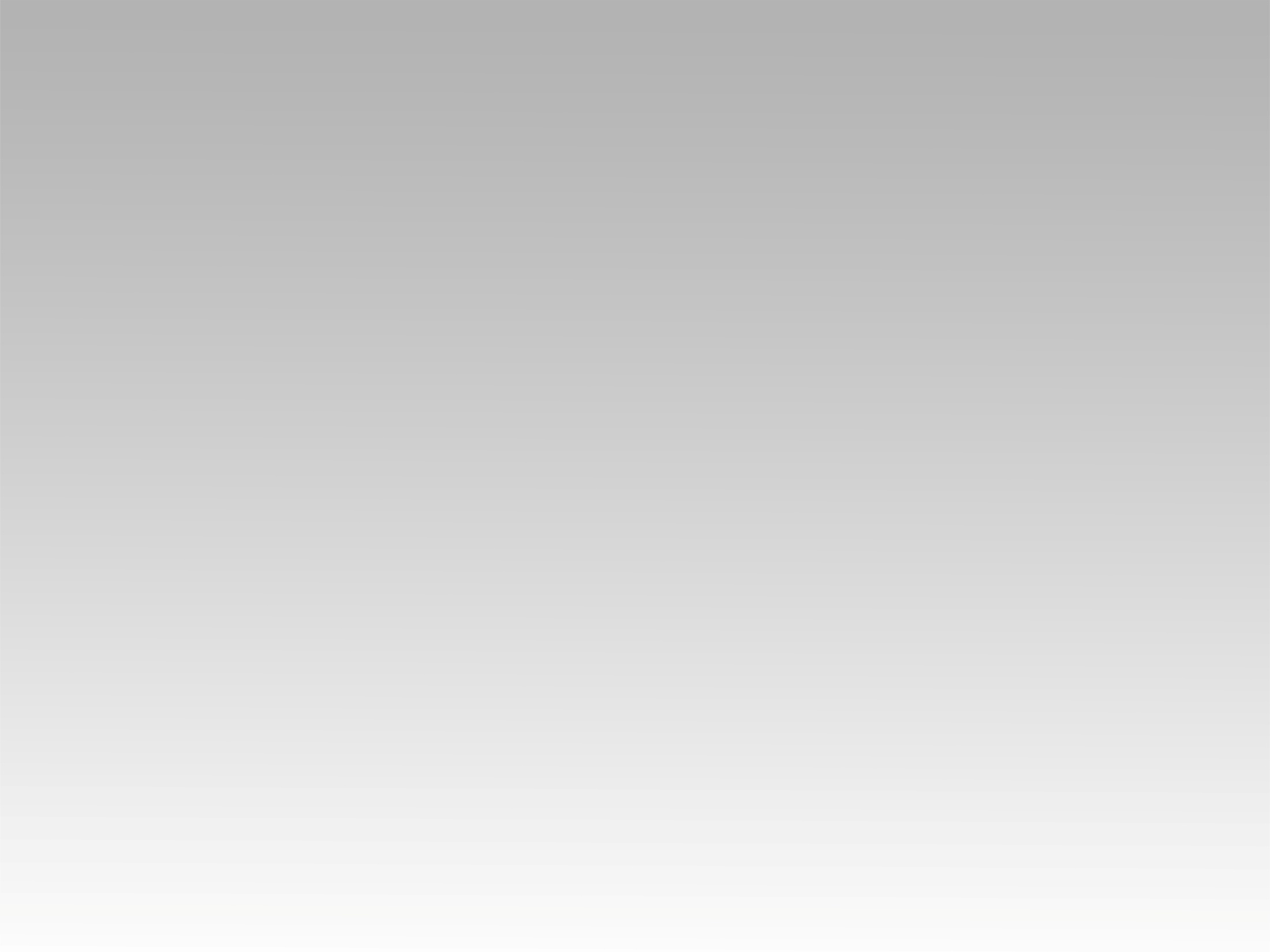 ترنمية 
سبحوا االله
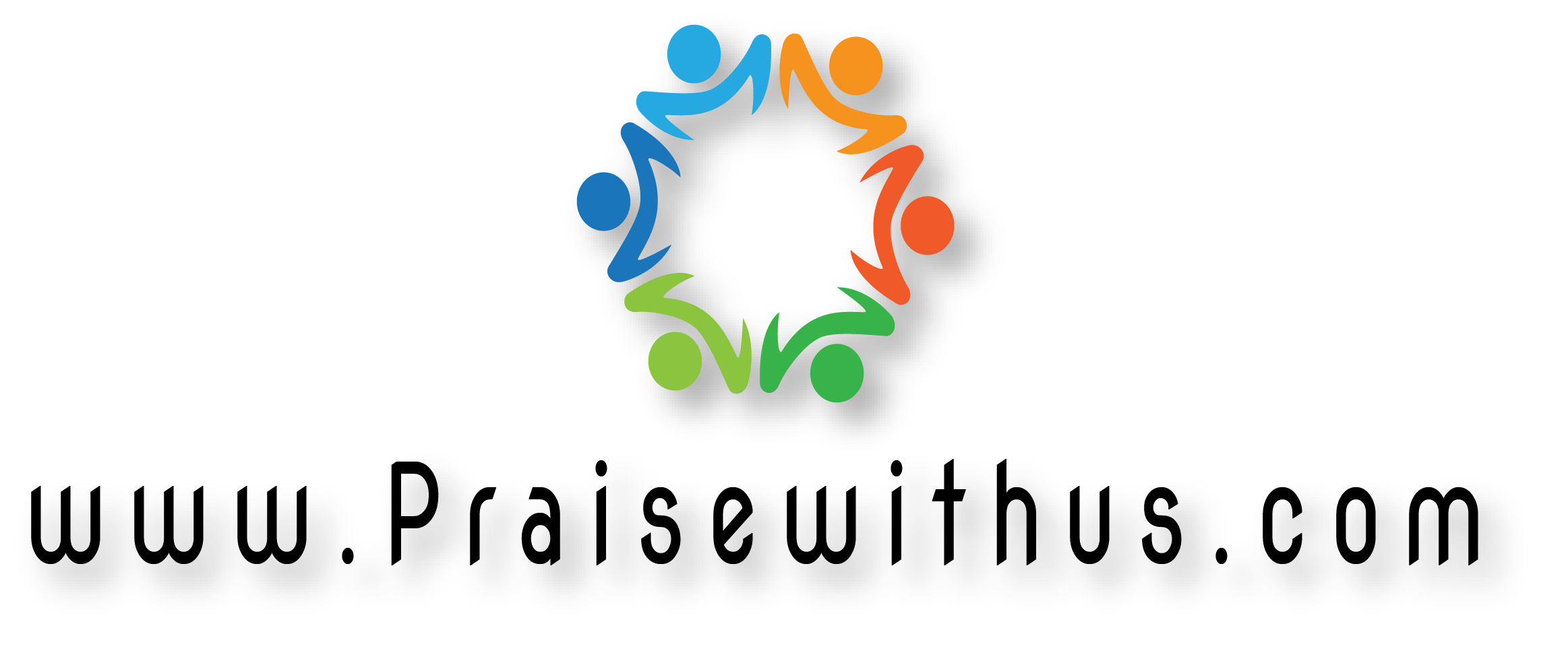 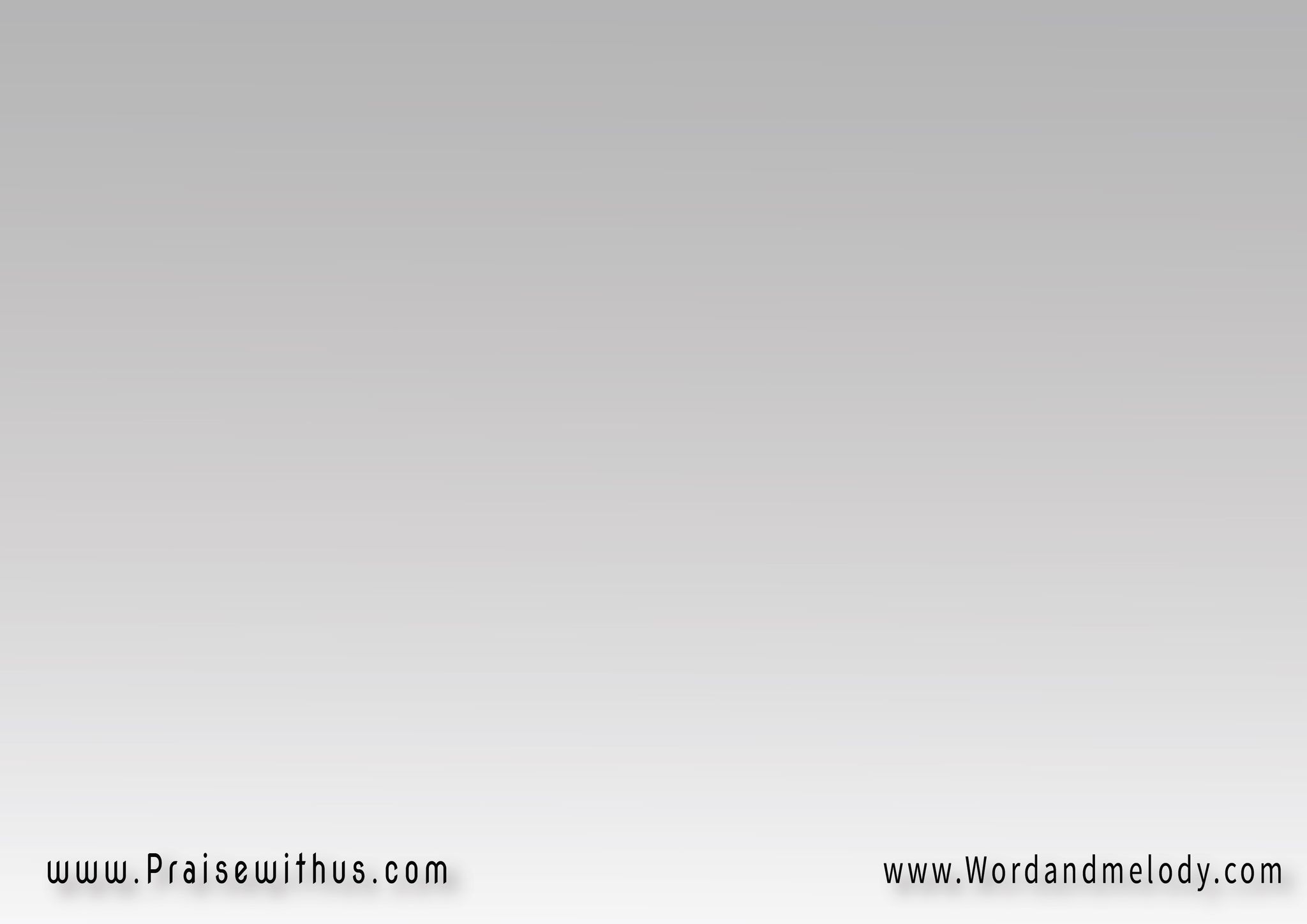 سبحوا االله اسمه
 العالي مجدوا
من في علاه 
الواحد الي نعبده!
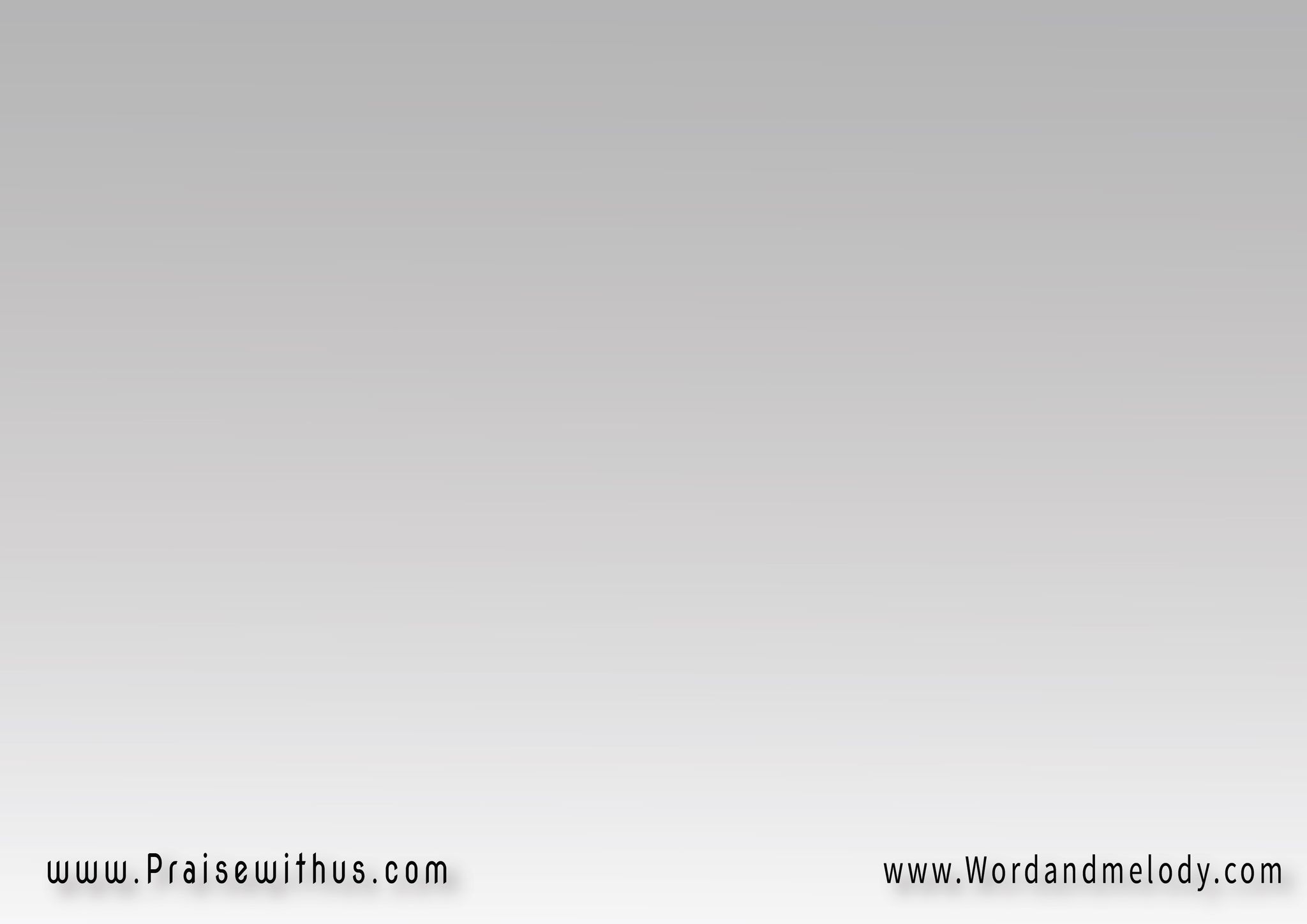 عظموه كرموه
مجدوه له اسجدوا
سبحوا االله
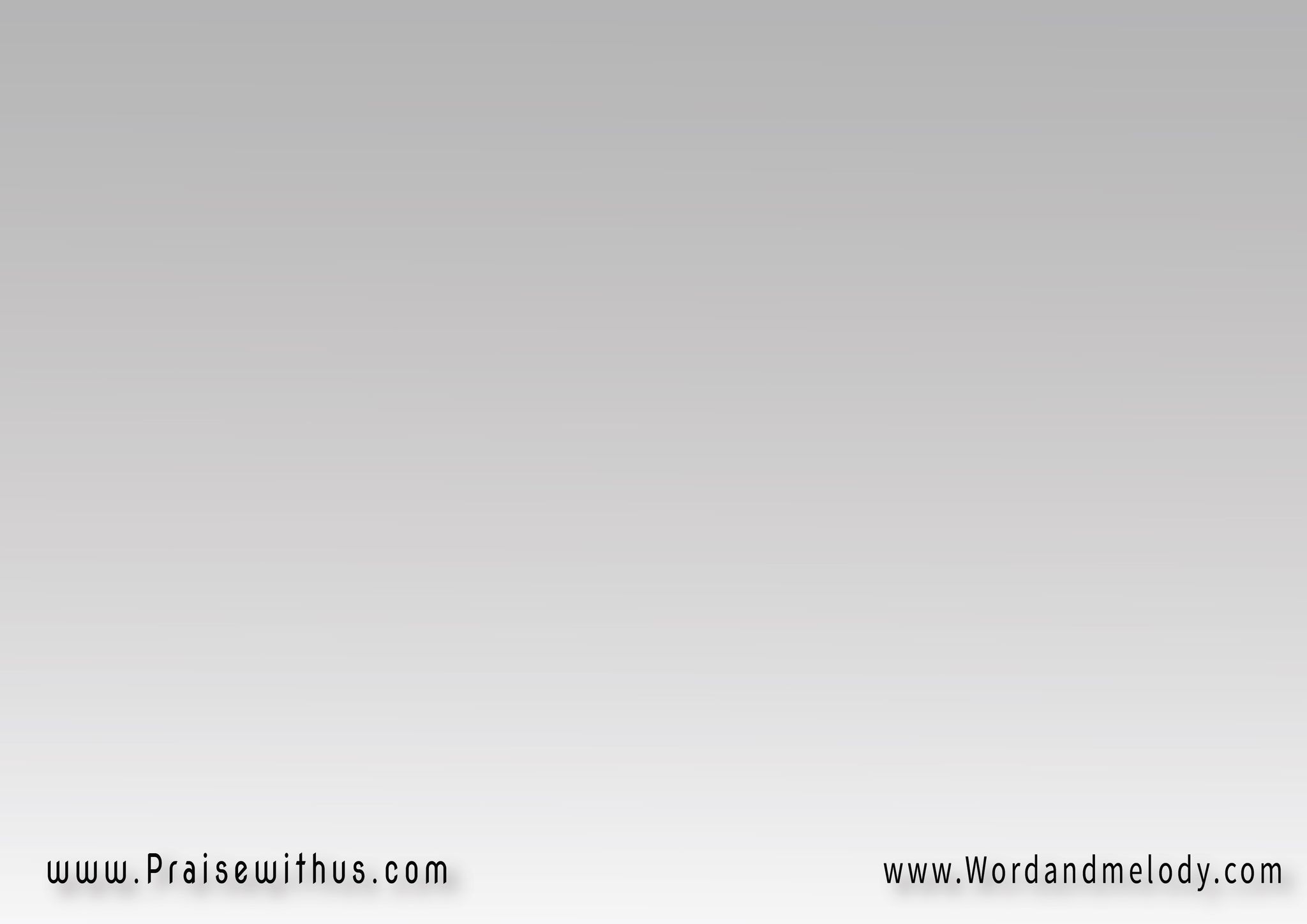 ادخلوا ابوابه بالحمد
ديـــاره بالتسبيـــــح
الله ما يشاركه أحد
 له الشكر والمديح
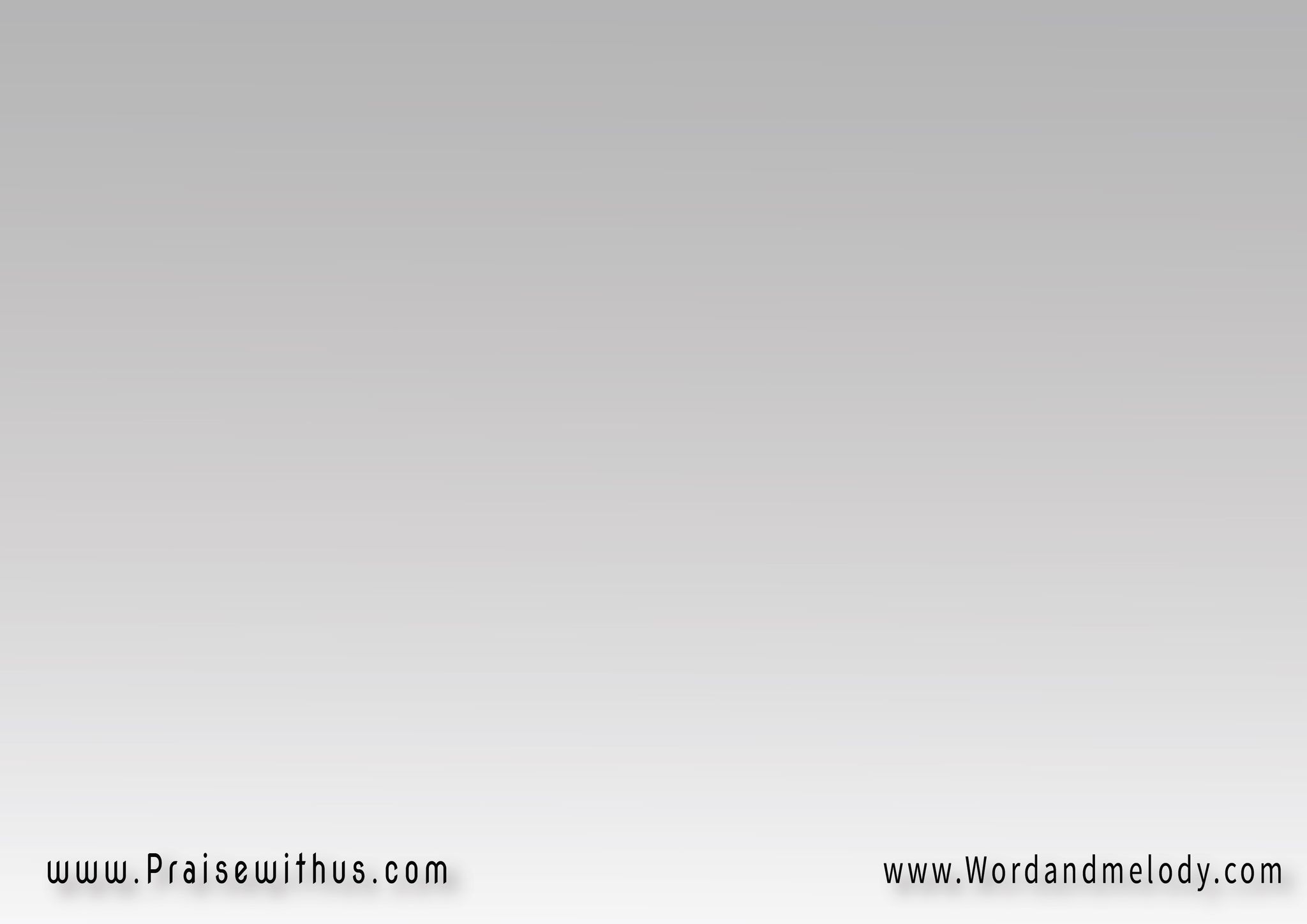 ماله قبل ما له بعد
لازم اني حدده
سبحوا االله
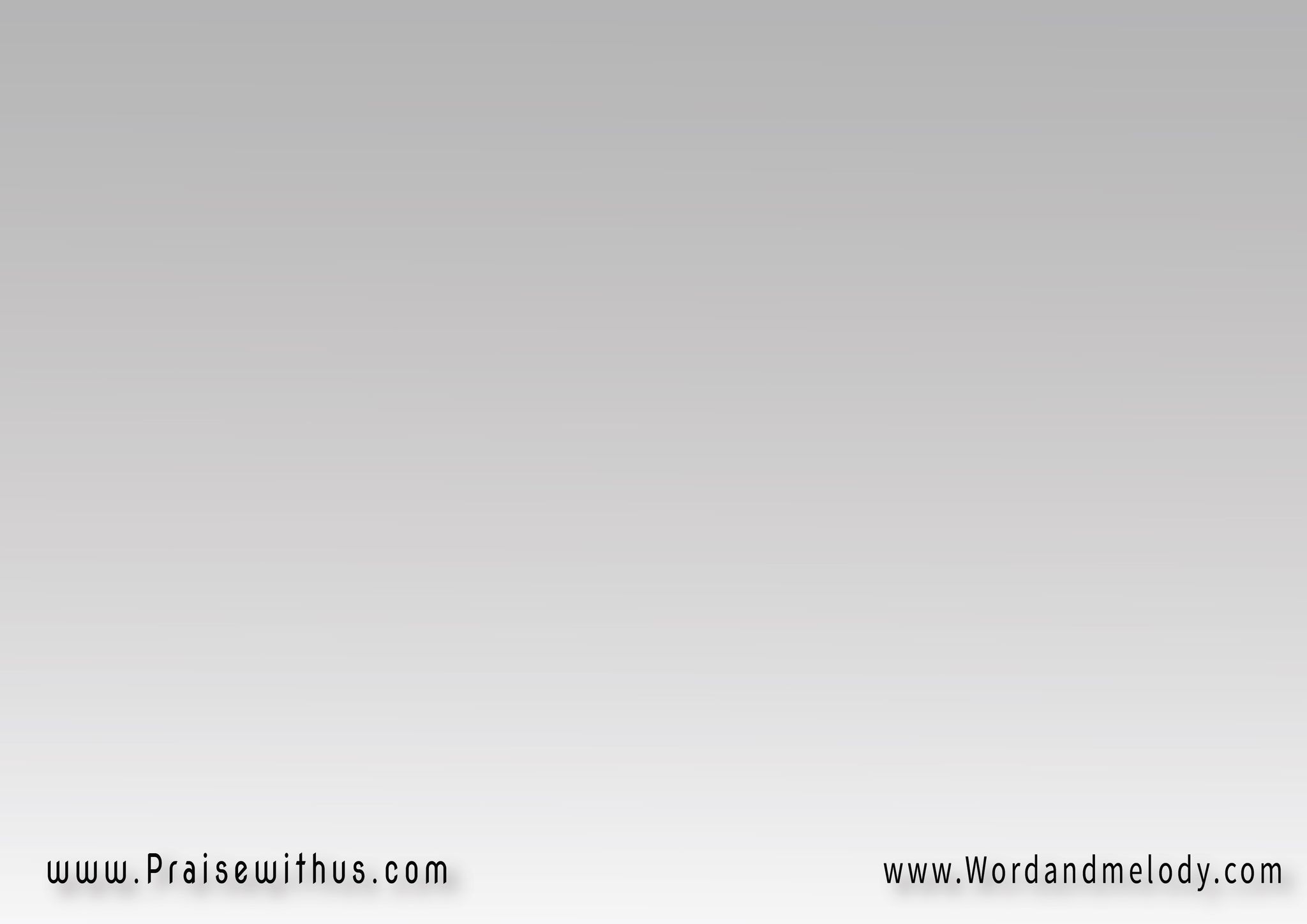 مجده يملا كل الارض
قدوس قدوس قدوس
يرضى بالايمان مو بالفرض
بالنعمـه خلص النفــوس
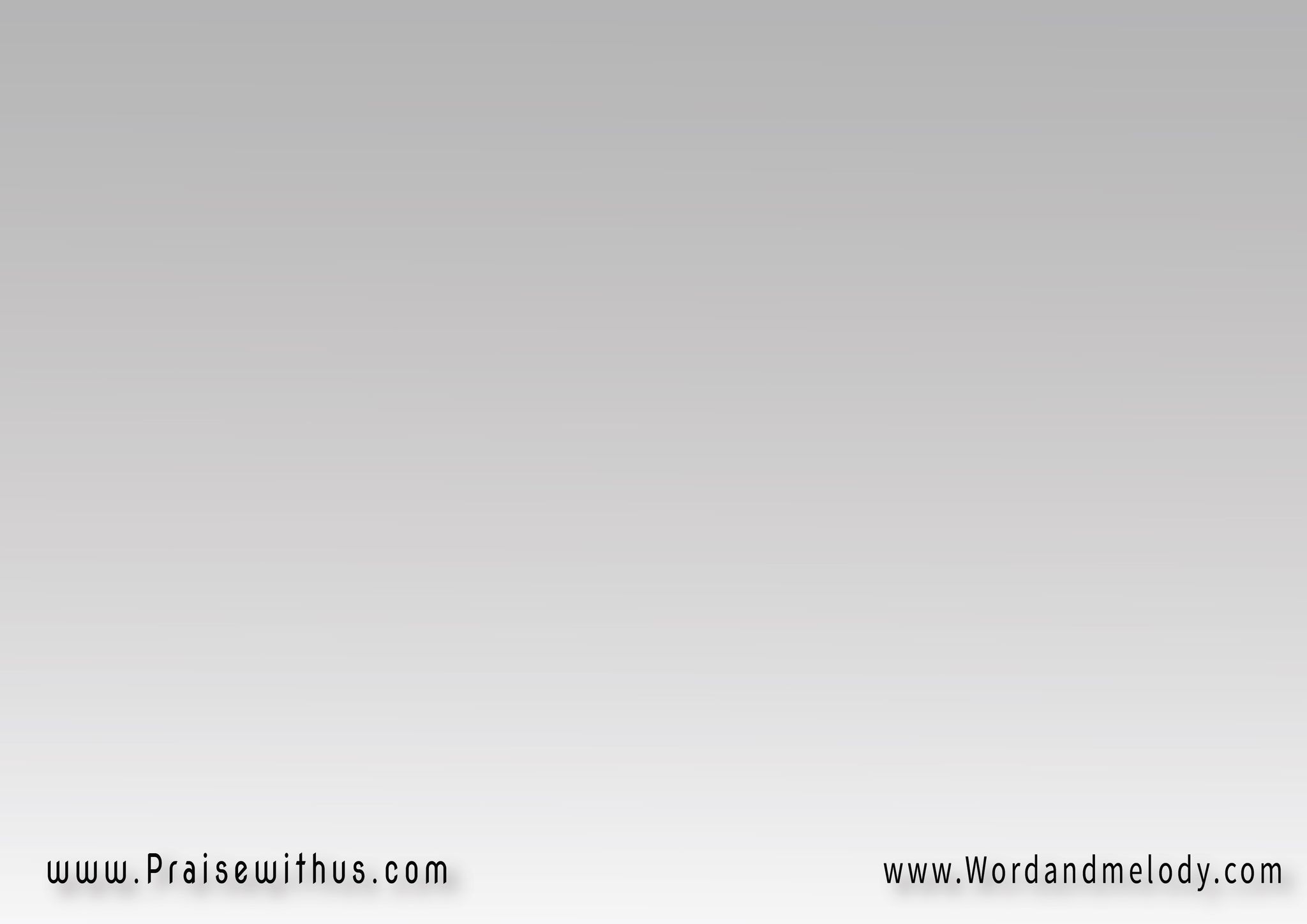 في السماء وعلى الارض
الجميع له ينشدوا
سبحوا االله
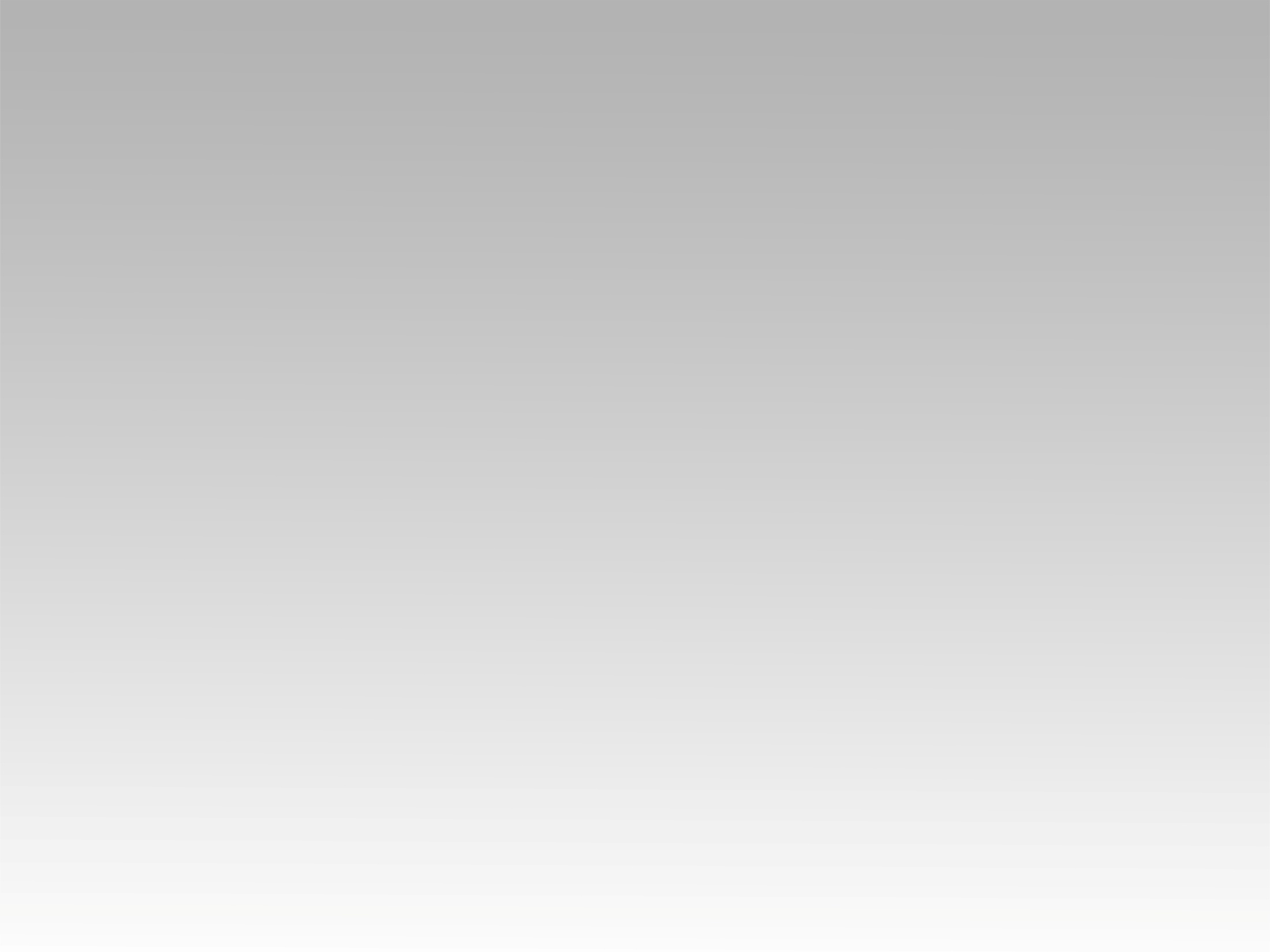 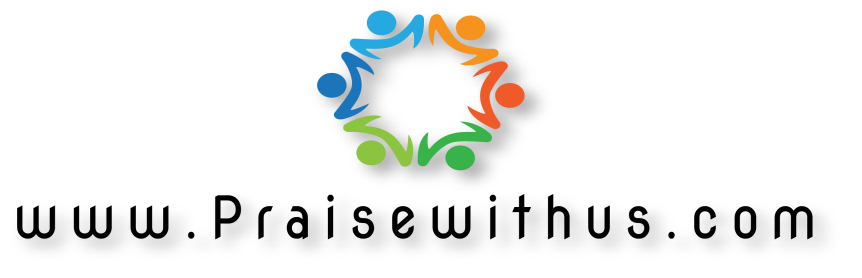